Audiência Pública ANP nº 11/2018
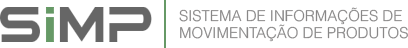 T R R N I
Minuta de resolução que altera a 
Resolução ANP º 10/2016
T R R N I
Agenda
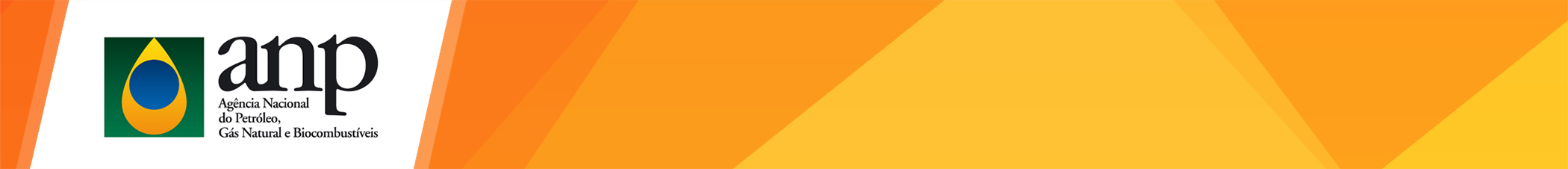 AGENDA DE TRABALHOQuinta-feira, 05/07/2018
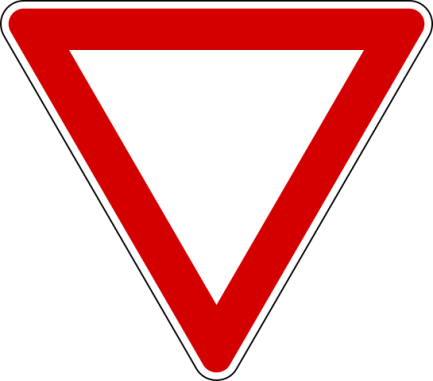 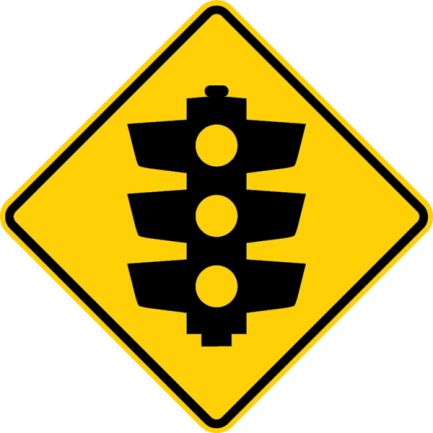 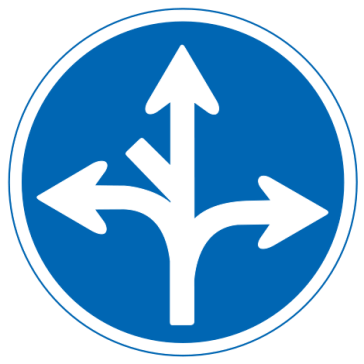 Regras da audiência pública
REGRAS DA AUDIÊNICA 11/2018
Cada exposição estará limitada a 15 minutos e obedece à ordem de inscrição. 

É permitida a manifestação de pessoas físicas e de apenas 1 (um) representante de cada entidade. 

Na hipótese de haver defensores e opositores da matéria sob apreciação, inscritos ou não como expositores, o Presidente da Audiência procederá de forma que possibilite a oitiva de todas as partes interessadas, observado o período definido para tanto. 

Os membros da mesa poderão interpelar o depoente sobre assuntos diretamente ligados à exposição feita, sendo permitido o debate. 

 Todas as manifestações serão registradas por meio eletrônico, de forma a preservar a integridade de seus conteúdos e o seu máximo aproveitamento como subsídios ao aprimoramento do ato regulamentar a ser expedido.
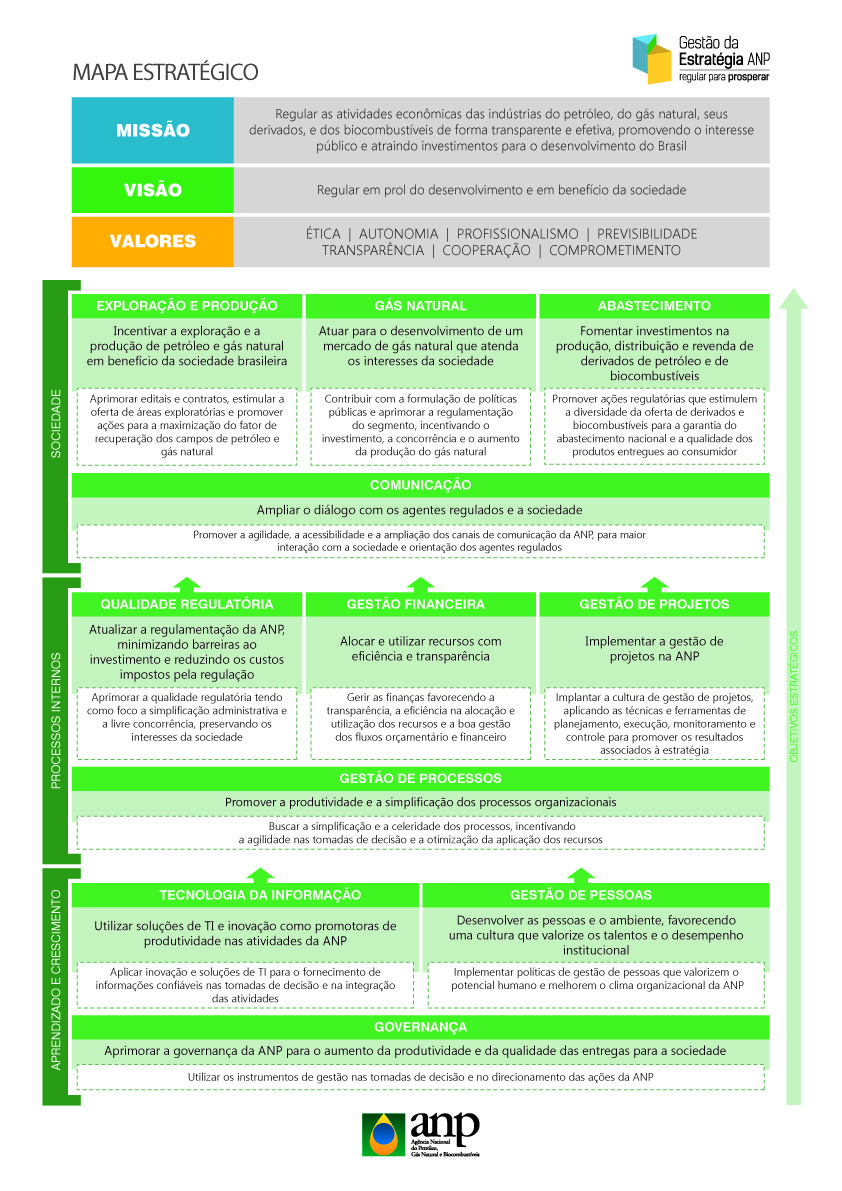 MAPA ESTRATÉGICO
Atualizar a regulamentação da ANP, minimizando barreiras ao investimento e reduzindo os custos imposto pela regulação. Aprimorar a qualidade regulatória tendo como foco a simplificação administrativa e a livre concorrência, preservando os interesses da sociedade.
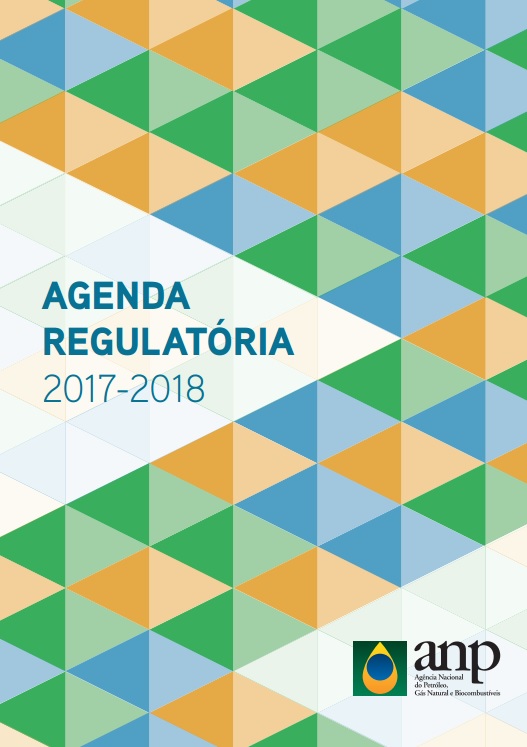 AÇÃO REGULATÓRIA B.1
Adaptar dispositivos da RANP 10/2016 à realidade do mercado de TRRNI, antes do término de seu período de transição .
Principais alterações propostas
Comercialização de GLP por TRRNI
RANP 10/2016:
Nova Minuta:
Art. 1°. .....................................................................................

	Parágrafo único. A atividade de que trata o caput deste artigo, considerada de utilidade pública, compreende:

	a) a aquisição de óleo diesel B, óleo diesel marítimo A ou B, óleos combustíveis, óleo combustível marítimo, óleo combustível para turbina elétrica (OCTE), gasolina C, querosene iluminante, óleo lubrificante acabado e graxas lubrificante envasados;
Art. 1°. ..........................................................................................
	
	Parágrafo único. A atividade de que trata o caput deste artigo, considerada de utilidade pública, compreende:

	a) a aquisição de óleo diesel B, óleo diesel marítimo A ou B, óleos combustíveis, óleo combustível marítimo, óleo combustível para turbina elétrica (OCTE), gasolina C, querosene iluminante, óleo lubrificante acabado e graxas lubrificante envasados e recipientes transportáveis de GLP com capacidade máxima de 13 Kg;
Ressalte-se que o TRRNI pode transportar e revender os recipientes cheios de GLP P13, observando as regras de segurança aplicáveis à operação de navegação para o armazenamento de recipientes transportáveis de GLP cheios, bem como a NBR15514, no que diz respeito ao transporte de GLP em balsas.
Garantia do 
Abastecimento 
Nacional
Comercialização de GLP por TRRNI
RANP 10/2016:
Nova Minuta:
Veda o TRRNI de adquirir e posteriormente
comercializar GLP.
Permite que TRRNI adquira e comercialize recipientes de GLP cheios até 13 Kg. 
	
	 - TRRNI só poderá adquirir GLP de revendedor, vinculado ou independente, autorizado pela ANP.

	Alteração dos artigos 1°; 9°; 10 ° e 13° da RANP 10/2016.
RANP 51/2016
Veda o revendedor de GLP, vinculado ou independente, de vender recipientes transportáveis de GLP cheios  para TRRNI. (Artigos 13 e 14).
Garantia do 
Abastecimento 
Nacional
Transporte Terrestre de produtos por TRRNI
RANP 10/2016:
Nova Minuta:
Art. 9° em seu parágrafo único veda explicitamente que o TRRNI retire diretamente produto na distribuidora por meio de caminhão tanque.
Nova redação do artigo 9° permite que o TRRNI  transporte o produto por caminhões diretamente das instalações do distribuidor às suas embarcações.

Fica mantida a vedação explícita do art. 13 ao TRRNI de comercialização em caminhões tanque por meio do modal rodoviário”.
Importante! Permanece vedação explícita à comercialização em modal rodoviário por TRRNI (Inciso III do art. 10°).
Exibição de Tabela com preços , horários e dias de funcionamento
RANP 10/2016:
Nova Minuta:
Replicação no art. 11º do modelo regulatório aplicável às revendas, obrigando o TRRNI a manter em local visível de sua embarcação :
Tabela de preços de combustíveis
Quadro de aviso com horário e dias semanais de funcionamento.
Nova redação do artigo 11 suprime essa exigência revela-se razoável, atinente à prática corrente de funcionamento das embarcações e à natureza da atividade de transporte e revenda a retalho, tal como em sua modalidade terrestre
Simplificação 
Regulatória
Autorização para Exercício de Atividade por cada estabelecimento
RANP 10/2016:
Nova Minuta:
Art. 3° Prevê Autorização para exercício de Atividade por estabelecimento. 

→	A justificativa para tal previsão reside na minimização do dano a determinado agente na eventualidade de revogação da autorização para exercício de atividade, em caso de reincidência nas infrações tipificadas pela Lei 9.847/1999.
Nova redação do artigo 3°:
	Art. 3º  A ANP outorgará a autorização para o exercício da atividade de TRRNI à pessoa jurídica requerente que atender às exigências estabelecidas nesta Resolução, publicando-a no Diário Oficial da União - DOU.
Justificativa para alteração: Autorização para Exercício de Atividade (AEA) para cada estabelecimento, de fato, não se mostrou compatível com a Autorização de Transportador concedida pela Portaria ANP 170/2002. O mercado de TRRNI, inclusive, não se mostra constituído por agentes dotados de muitas filiais, o que ensejaria a adoção de várias autorizações para cada estabelecimento.
EXPOSIÇÕES ORAISe DEBATES
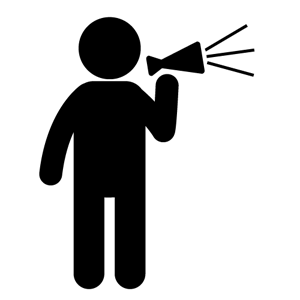 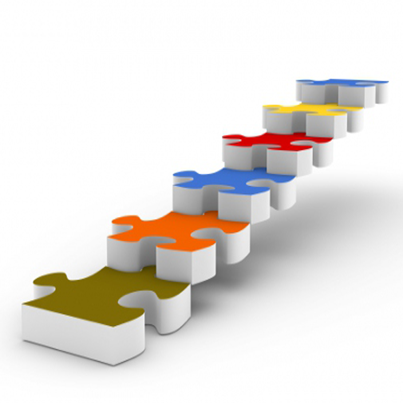 ENCERRAMENTO
Próximos passos
Próximos Passos ANP
Análise interna da contribuições recebidas
Previsão: Julho/2018
Divulgação dos Acatamentos
Previsão: Agosto/2018
Publicação
Previsão: Agosto/2018
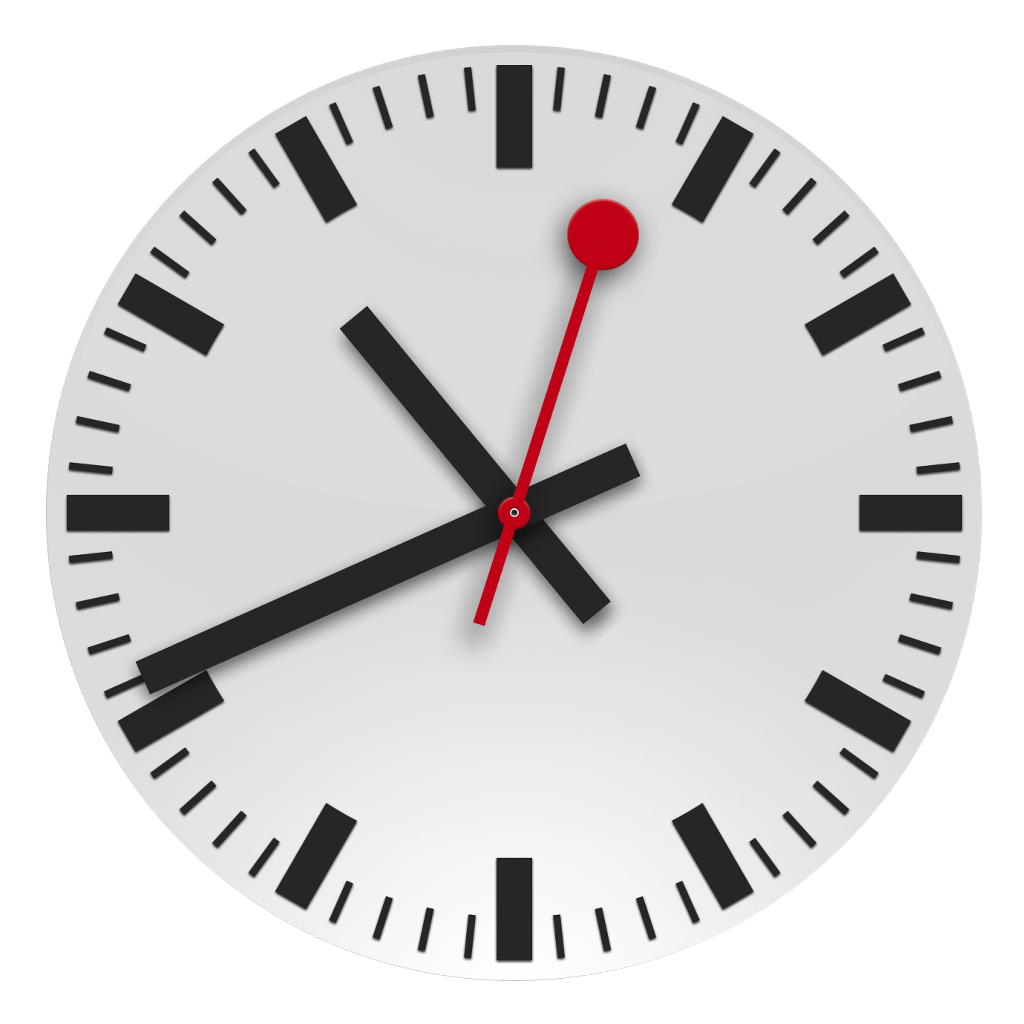